Spirit of the Mountain (AC4)
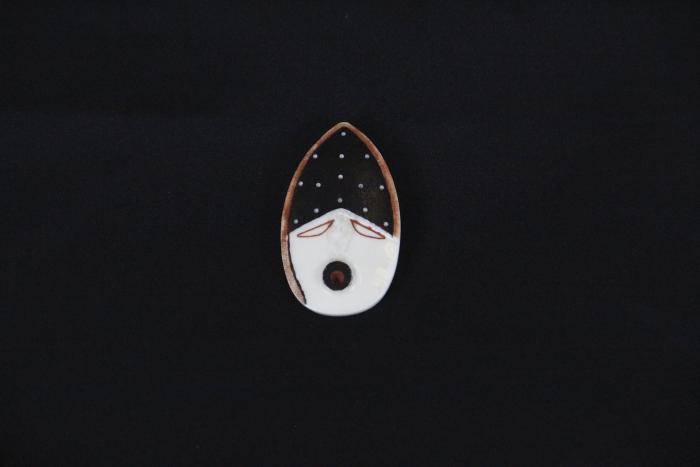